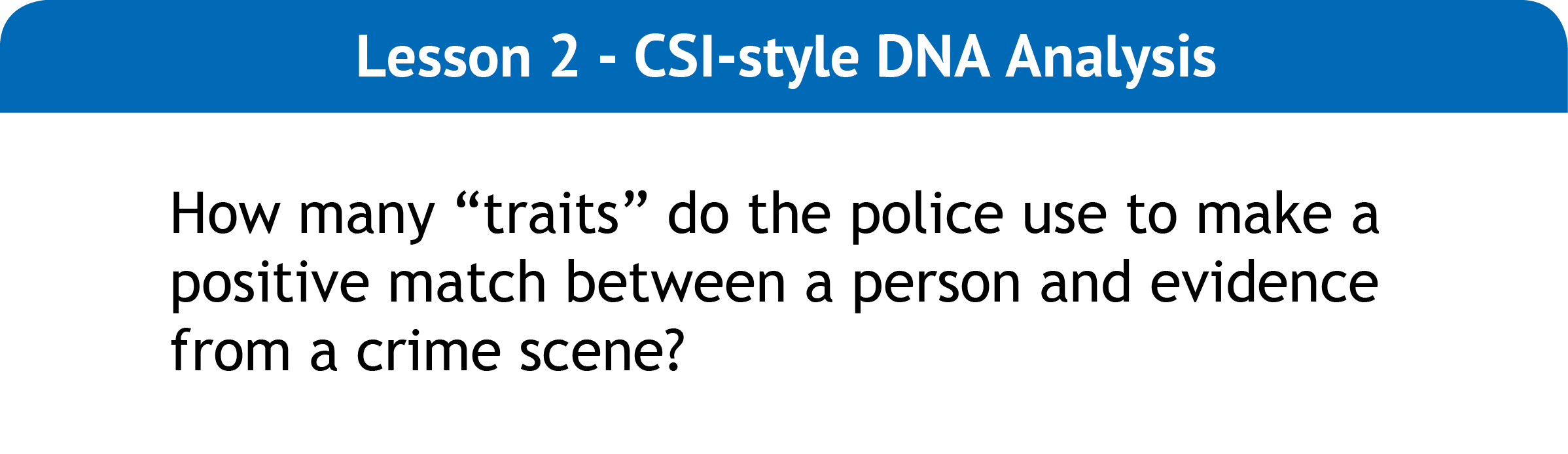 Slide 2-1
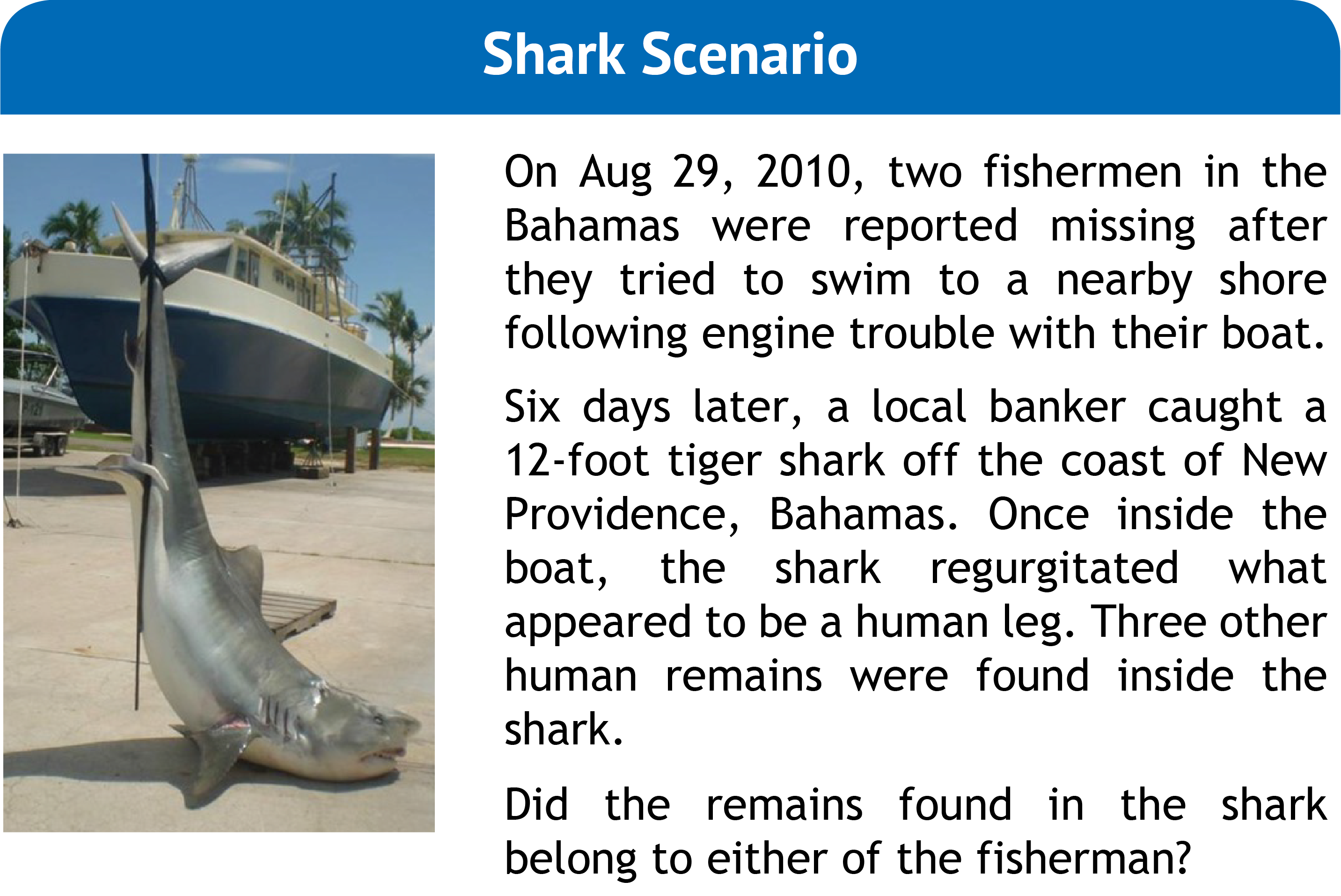 Slide 2-2
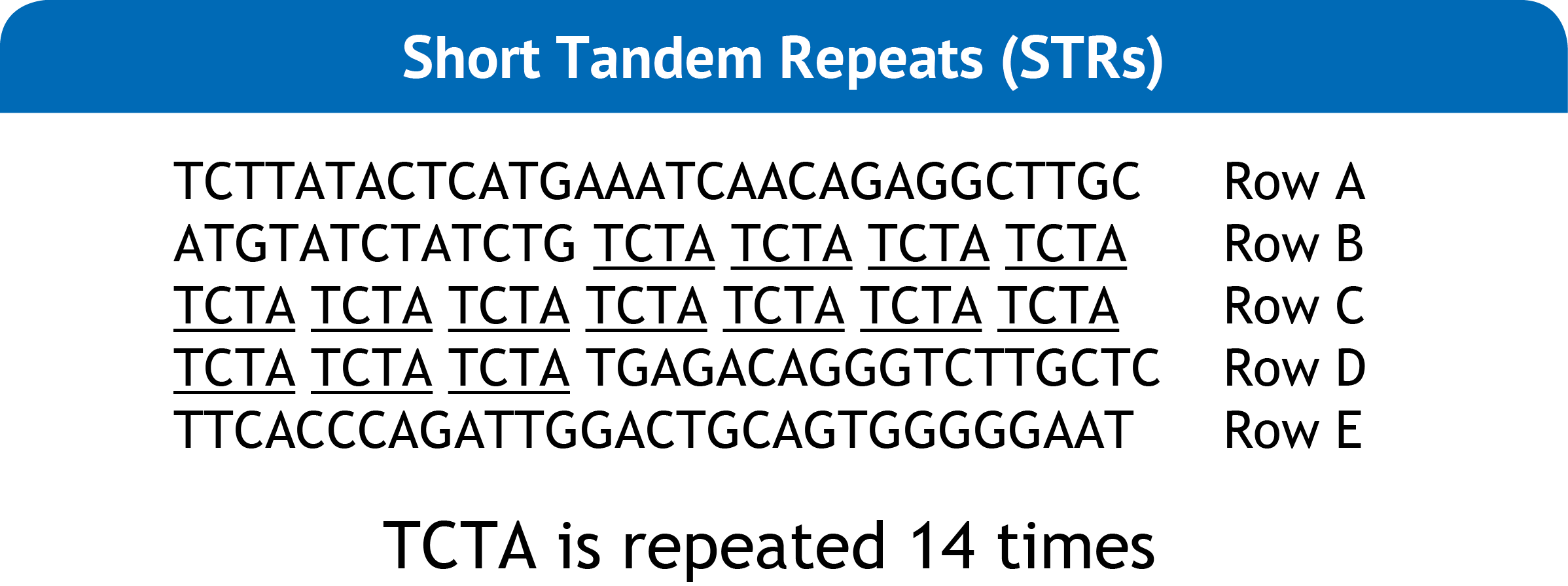 Slide 2-3
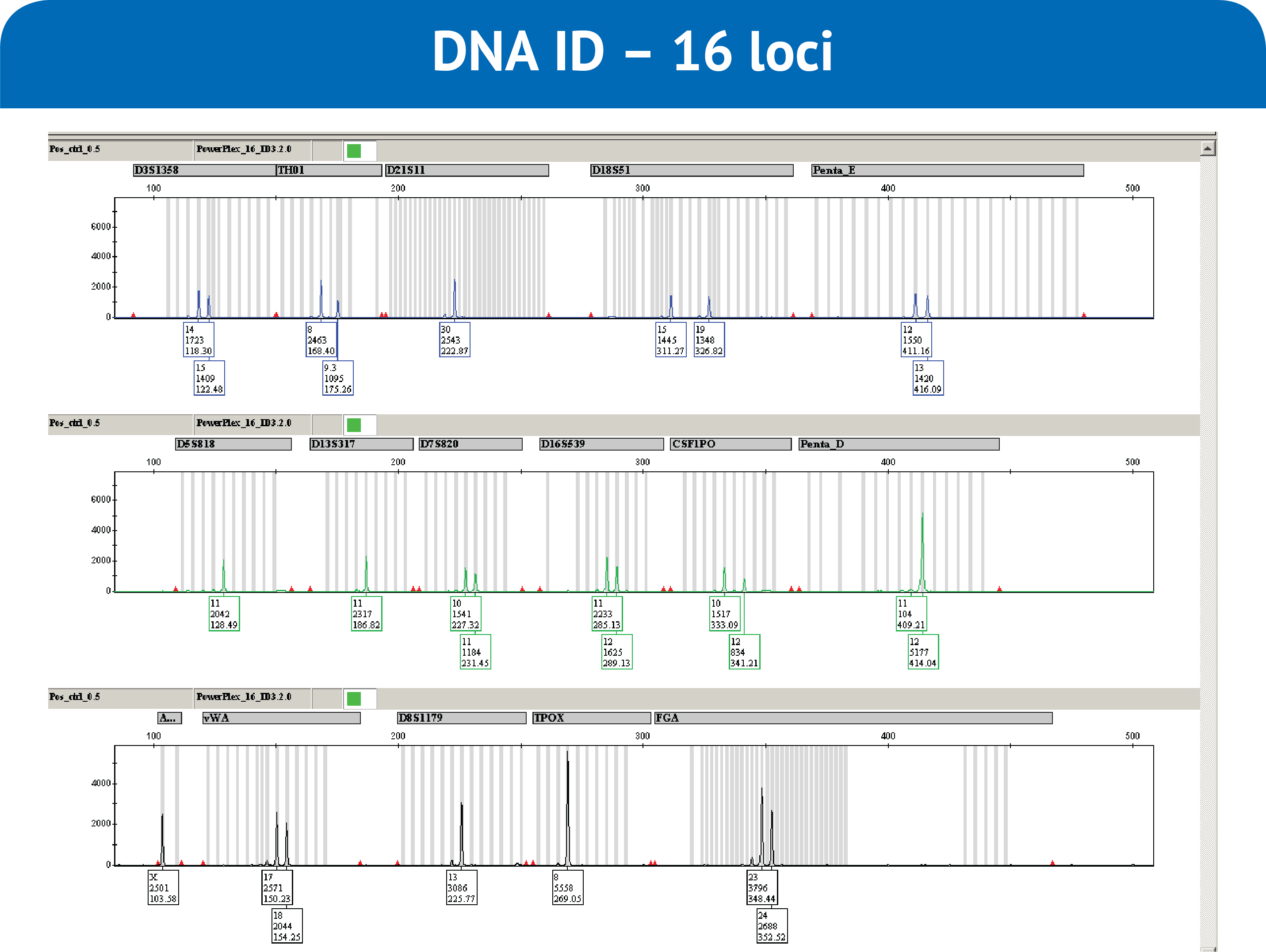 A
B
C
Slide 2-4
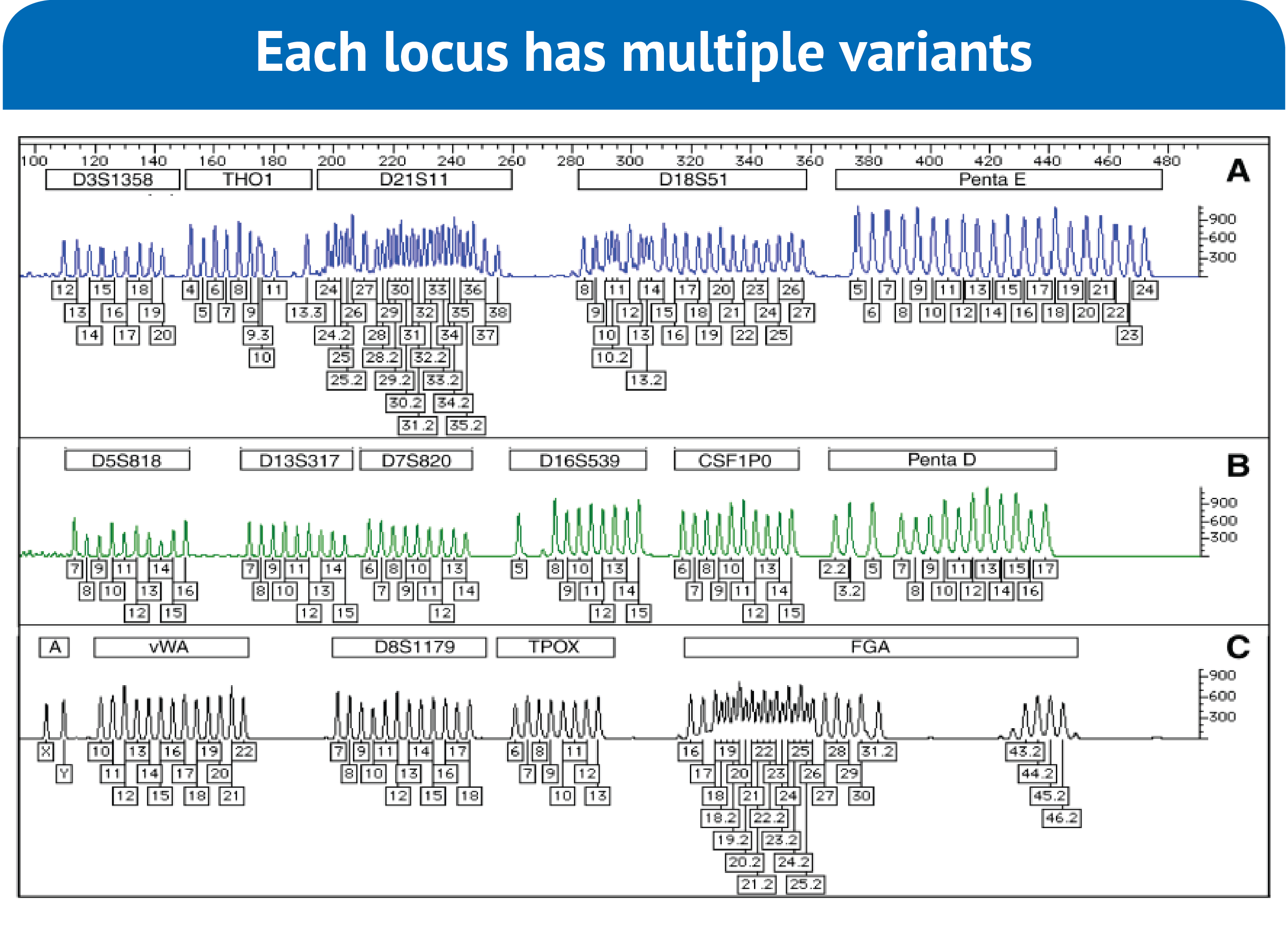 Slide 2-5
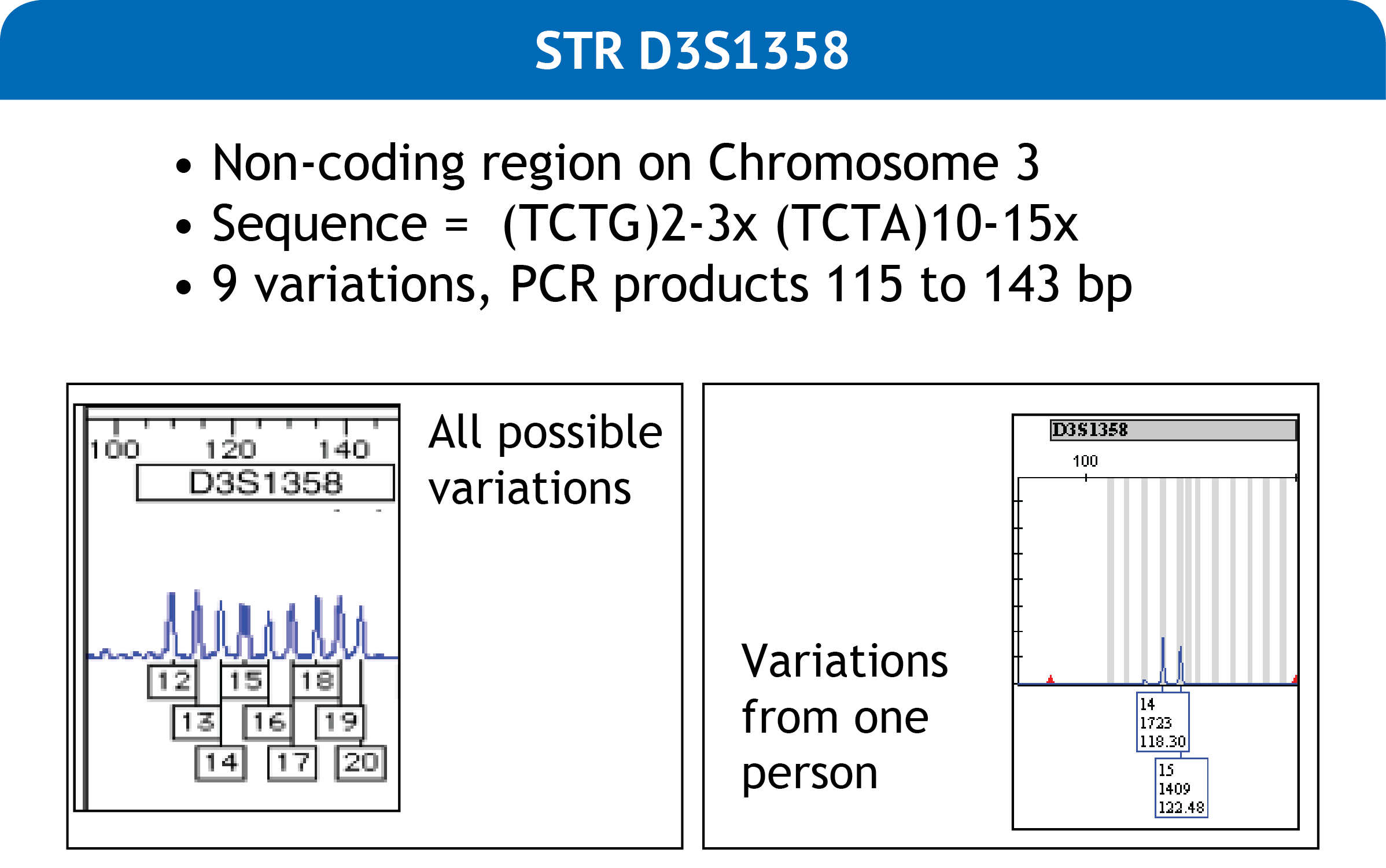 Slide 2-6
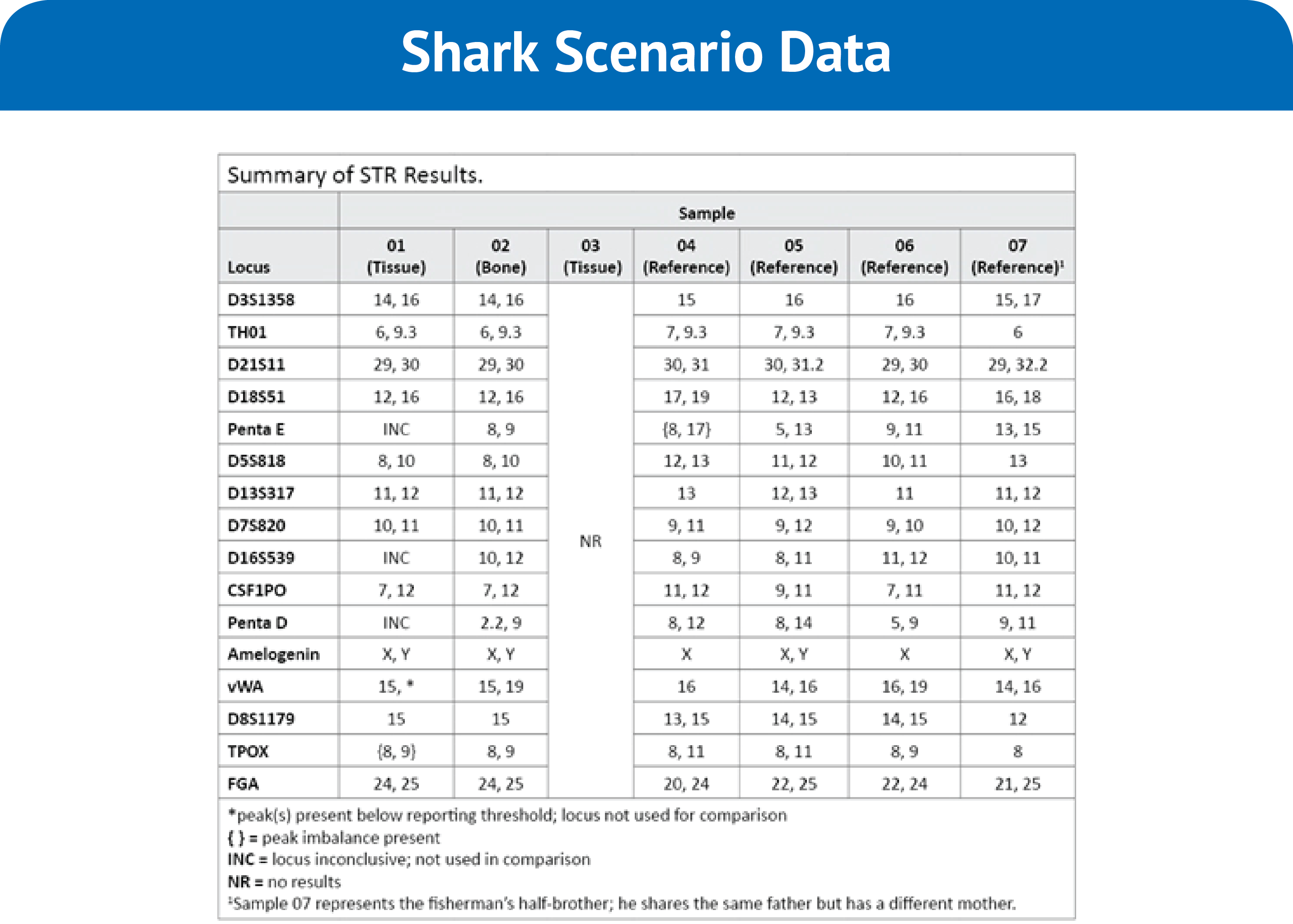 Slide 2-7
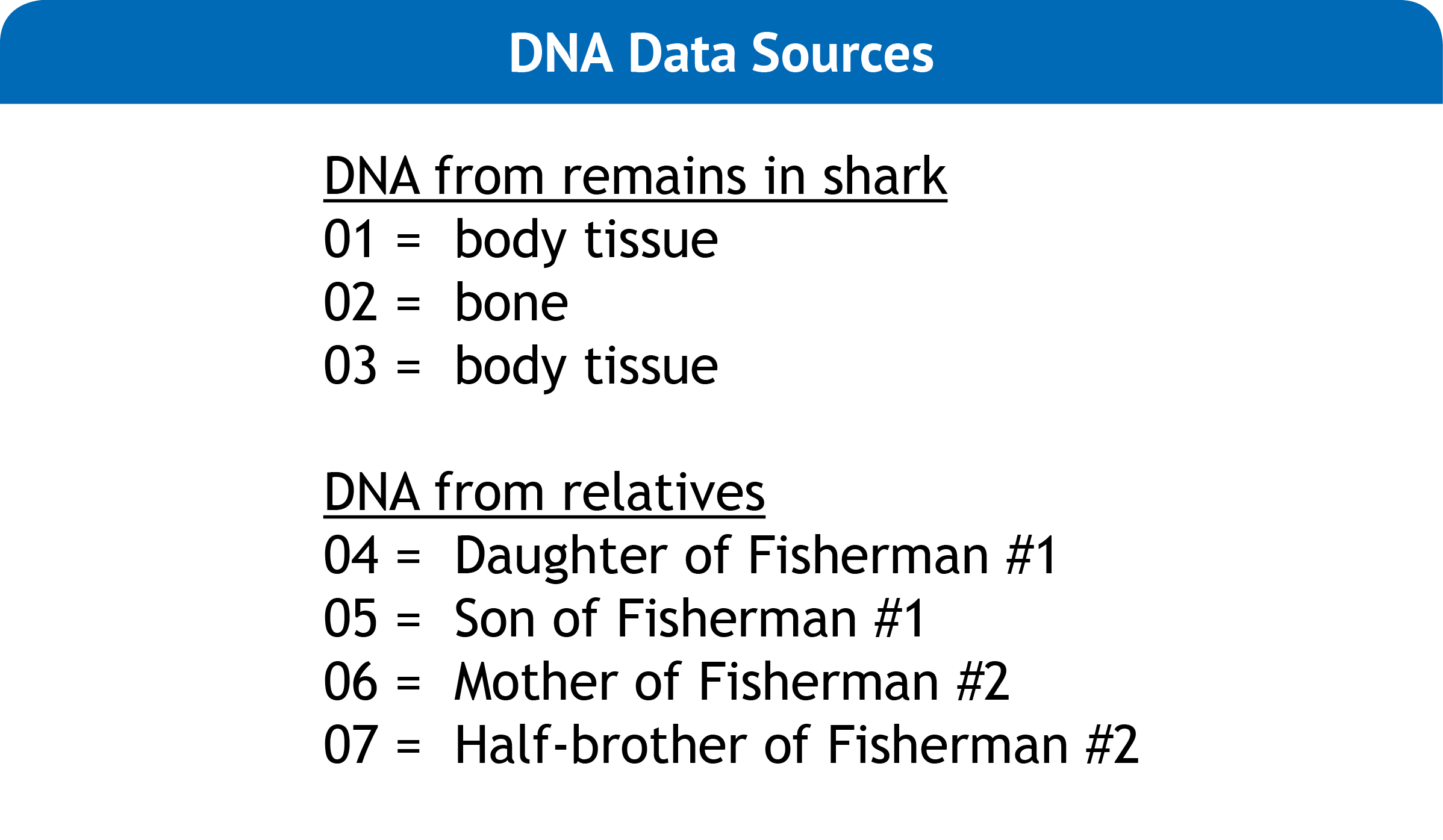 Slide 2-8
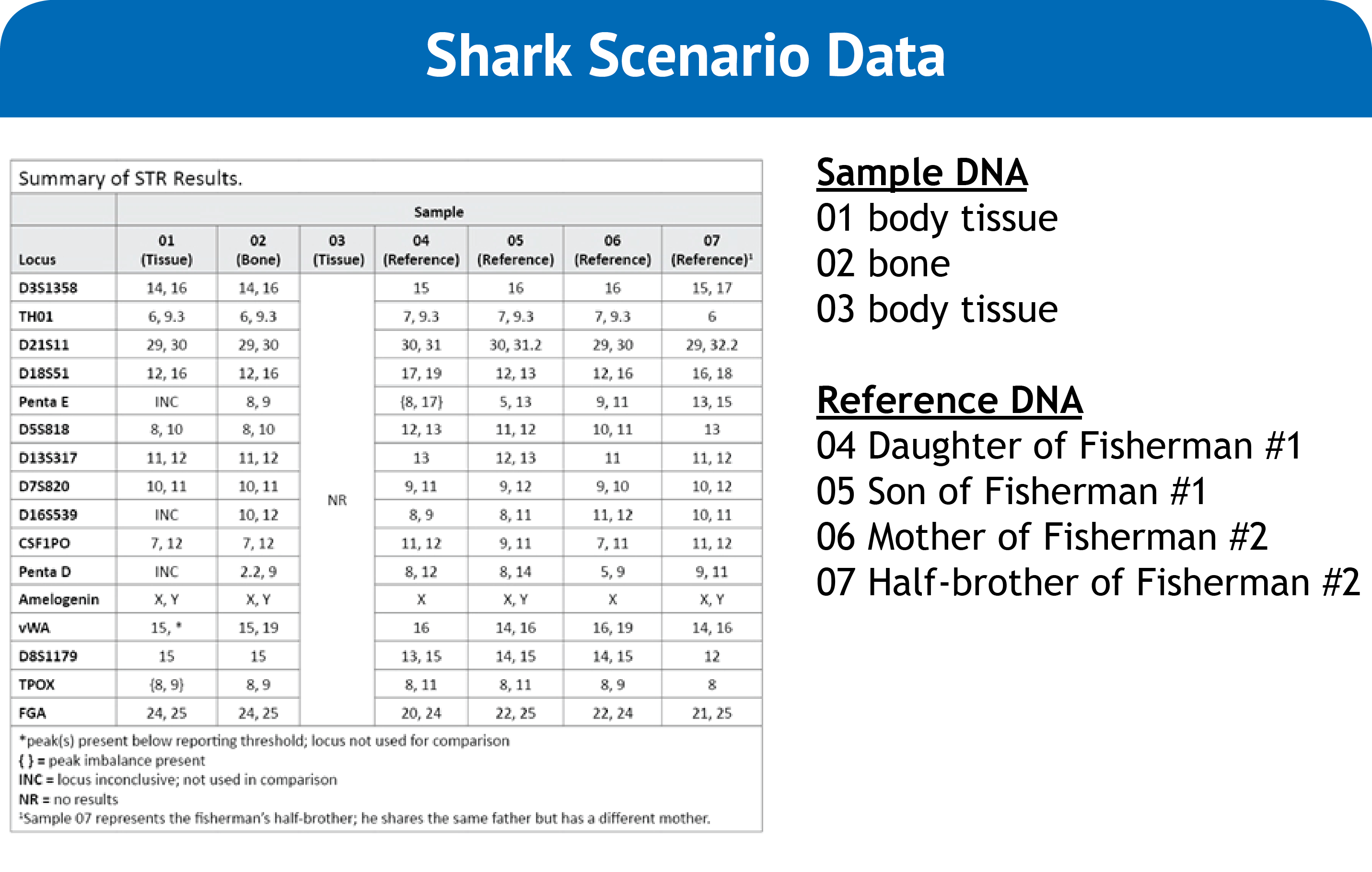 Slide 2-9
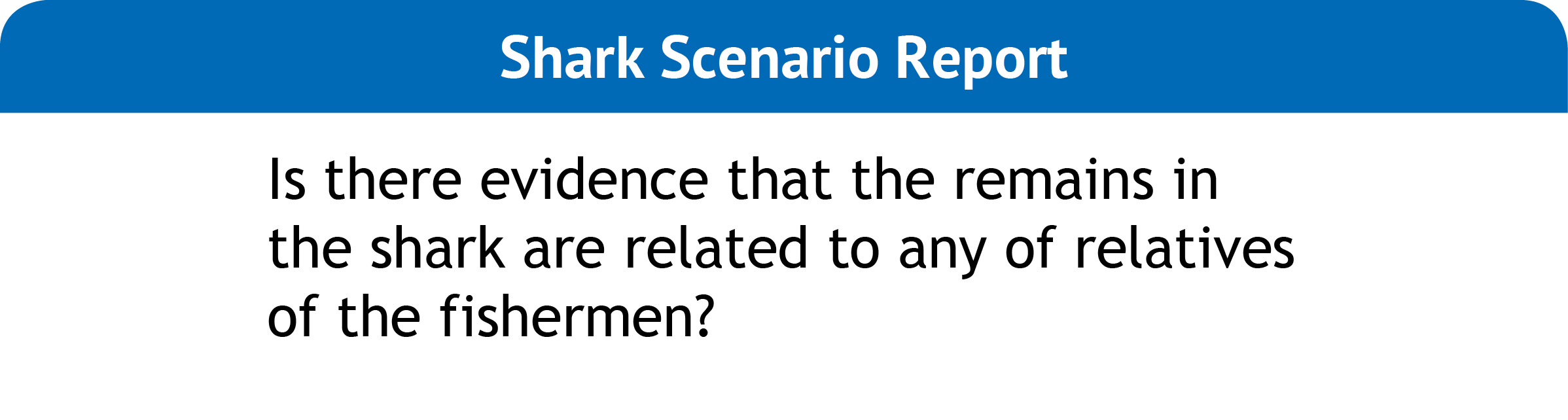 Slide 2-10